Кондопожский муниципальный район
Публичные слушания 
к проекту бюджета Кондопожского муниципального района 
на 2025 год и плановый период 2026-2027 гг.











г. Кондопога
   27 ноября 2024 г.
Финансовое управление
Кондопожский муниципальный район
Динамика основных характеристик бюджета Кондопожского муниципального района (в млн. рублей)
2
Кондопожский муниципальный район
Динамика структуры доходов бюджетаКондопожского муниципального района (в млн. рублей)
Дотация:
2023: 18,7 млн. рублей
2024: 7,4 млн. рублей
2025: 0 млн. рублей
3
Кондопожский муниципальный район
Динамика налоговых и неналоговых доходов в бюджет  Кондопожского муниципального района за 2024 год и прогноз поступления налоговых и неналоговых доходов на 2025 год и на плановый период 2026 и 2027 годов (в тыс. рублей)
4
Кондопожский муниципальный район
Основные налоговые доходы план на 2024 год,  проект на 2025 год и  плановый период 2026 и 2027 годов (в млн. рублей)
2026 год
2027 год
темп роста 2025
 к 2024 году 105,9 % 
или 25,8 млн. рублей
- (2024 год – 380,9 млн. руб.,с ростом в 2025 году на 34,6 млн.руб.)
- (2024 год – 1,8 млн. руб.,
с ростом в 2025 году на 0,2 млн.руб.)
Налоговые доходы всего:
2024 год: 437,2млн. рублей
2025 год: 463,1 млн. рублей (+25,8)
2026 год: 490,2 млн. рублей (+27,1)
2027 год: 517,7 млн. рублей (+27,5)
- (2024 год – 5,6 млн. руб., 2025 год на уровне 2024 года)
5
Кондопожский муниципальный район
Основные неналоговые доходы план на 2024 год,  проект на 2025 год и  плановый период 2026 и 2027 годов (в млн. рублей)
2027 год
2025 год
2026 год
(2024 год – 14,1 млн. руб., с ростом в 2025 году на 5,4 млн.руб.)
Неналоговые доходы всего:
2024 год: 79,0 млн. рублей
2025 год: 76,7 млн. рублей  (-2,3)
2026 год: 76,2 млн. рублей (-0,5)
2027 год: 75,8 млн. рублей (-0,4)
(2024 год  - 5,1 млн. руб., с уменьшением в 2025 году на 0,2 млн.руб.)
(2024 год  - 1,7 млн. руб., с ростом в 2025 году на 0,1 млн.руб.)
(2024 год  - 1,6 млн. руб., без изменений в 2025 году)
(2024 год  - 49,3 млн. руб., с уменьшением в 2025 году на 2,5 млн.руб.)
6
и компенсации затрат государства
Кондопожский муниципальный район
Распределение расходов по разделам классификации расходов бюджетов бюджета Кондопожского муниципального района (в млн. рублей)
7
Кондопожский муниципальный район
Основные отраслевые расходы бюджета Кондопожского муниципального района за счет средств местного бюджета план на 2024 год, проект на  2025 год и плановый период 2026 и 2027 годов 
(в млн. рублей)
2025 год
2027 год
2026 год
(2024 год -147,7 млн. руб., с ростом в 2025 году на 2,1 млн. руб.)
(2024 год -5,2 млн. руб., с ростом в 2025 году на 0,5 млн.руб.)
за счет средств местного бюджета всего:
2024 год: 506,3
2025 год: 493,0  (-13,3)
2026 год: 500,8  (+7,8)
2027 год: 536,4  (+35,6)
(2024 год -5,0 млн. руб., с ростом в 2025 году на 9,9 млн.руб.)
(2024 год -244,2 млн. руб., с уменьшением в 2025 году на 14,3 млн.руб. )
(2024 год -20,2 млн. руб., с ростом в 2025 году на 0,6 млн.руб.)
(2024 год -15,3 млн. руб., с уменьшением в 2025 году на 1,1 млн.руб.)
(2024 год -46,3 млн. руб., с ростом в 2025 году на 2,6 млн.руб.)
(2024 год -5,5 млн. руб., с ростом в 2025 году на 0,2 млн. руб.)
8
(2024 год -17,1 млн. руб., с уменьшением в 2025 году на 2,1 млн. руб.)
Кондопожский муниципальный район
Межбюджетные трансферы, предоставляемые бюджету Кондопожского муниципального района из бюджета Республики Карелия на 2025 год (в млн. рублей)
Субвенции – 533,8: (в 2024 году  - 545,9 млн. рублей)
на осуществление полномочий по первичному воинскому учету – 1,7
компенсация родительской платы – 12,4
соц. поддержка обучающихся с ОВЗ – 10,3
госгарантии на образование– 492,1
по организации мероприятий при осуществлении деятельности по обращению с животными без владельцев – 0,9
жилье детям сиротам – 10,7
единая субвенция- 3,0
административные комиссии – 0,4
на выравнивание бюджетной обеспеченности – 2,1
осуществление полномочий по составлению списков кандидатов в присяжные заседатели -0,004
Субсидии –97,3: (в 2024 году - 251,9 млн. рублей)
жилье молодым семьям – 9,9
горячее питание – 20,9
обеспечение деятельности советников- 2,1
адресная социальная помощь – 10,6
частичная компенсация расходов на оплату труда в сфере образования –11,3
частичная компенсация расходов на оплату труда в сфере культуры – 8,6
модернизация школьных систем образования – 33,7
Иные межбюджетные трансферты в 2024 году - 47,3 млн. рублей.
Прочие безвозмездные поступления в 2024 году - 1,3 млн. рублей.
9
Кондопожский муниципальный район
Основные расходы бюджета Кондопожского муниципального района за счет целевых межбюджетных трансфертов план на 2024 год, проект на  2025 год и плановый период 2026 и 2027 годов  (в млн. рублей)
2027 год
2026 год
2025 год
Темп роста 2027 к 2026 году составил 82,23 %
Темп роста 2026 к 2025 году составил 74,5 %
Темп роста 2025 к 2024 году составил  74,6 %
- ЖКХ (2024 год -18,0 млн. руб., в 2025 году не планируется)
за счет средств межбюджетных трансфертов всего:
2024 год: 846,5
2025 год: 633,0 (-213,5)
2026 год: 471,6 (- 161,4)
2027 год:421,6   -( 50,0)
(2024 год -2,8 млн. руб., с ростом в 2025 году на 5,8 млн.руб.)
(2024 год -1,4 млн. руб., с ростом в 2025 году на 0,3 млн.руб.)
(2024 год -16,8 млн. руб., с уменьшением в 2025 году на 15,9 млн.руб.)
(2024 год - 742,8 млн. руб., с уменьшением в 2025 году на 176,1 млн.руб.)
(2024 год - 9,1 млн. руб., с уменьшением в 2025 году на 0,5 млн.руб.)
(2024 год - 47,4 млн. руб., с уменьшением в 2025 году на 1,2 млн.руб.)
10
(2024 год - 5,2 млн. руб., с уменьшением на 2025 год на 1,5 млн.руб.)
(2024 год - 2,6 млн. руб., с уменьшением в 2025 году на 0,5 млн.руб.)
Кондопожский муниципальный район
Целевые показатели средней заработной платы отдельных категорий работников                      
(в рублях)
11
Кондопожский муниципальный район
Социально-значимые расходы бюджета Кондопожского муниципального района оценка 2024 года, проект 2025 года за счет средств местного бюджета  (в млн. рублей)
12
Кондопожский муниципальный район
Расходы бюджета Кондопожского муниципального района факт 2023 года, план на 2024 год и проект 2025 год за счет средств субвенции на образование  (в млн. рублей)
13
Кондопожский муниципальный район
Муниципальные программы и непрограммное направление деятельности бюджета Кондопожского муниципального района на 2025 год (млн.рублей)
14
Кондопожский муниципальный район
Муниципальный долг Кондопожского муниципального района (в млн. рублей)
135,1
45,3
21,0
96,3
17,84%
3,50%
8,00%
15
Кондопожский муниципальный район
ПОДРОБНОЕ ОЗНАКОМЛЕНИЕ С ПОКАЗАТЕЛЯМИ ПРОЕКТА БЮДЖЕТА
https://kmr10.ru/
Деятельность/Финансы/ Составление проекта бюджета/ Кондопожский муниципальный район/2025-2027 годы
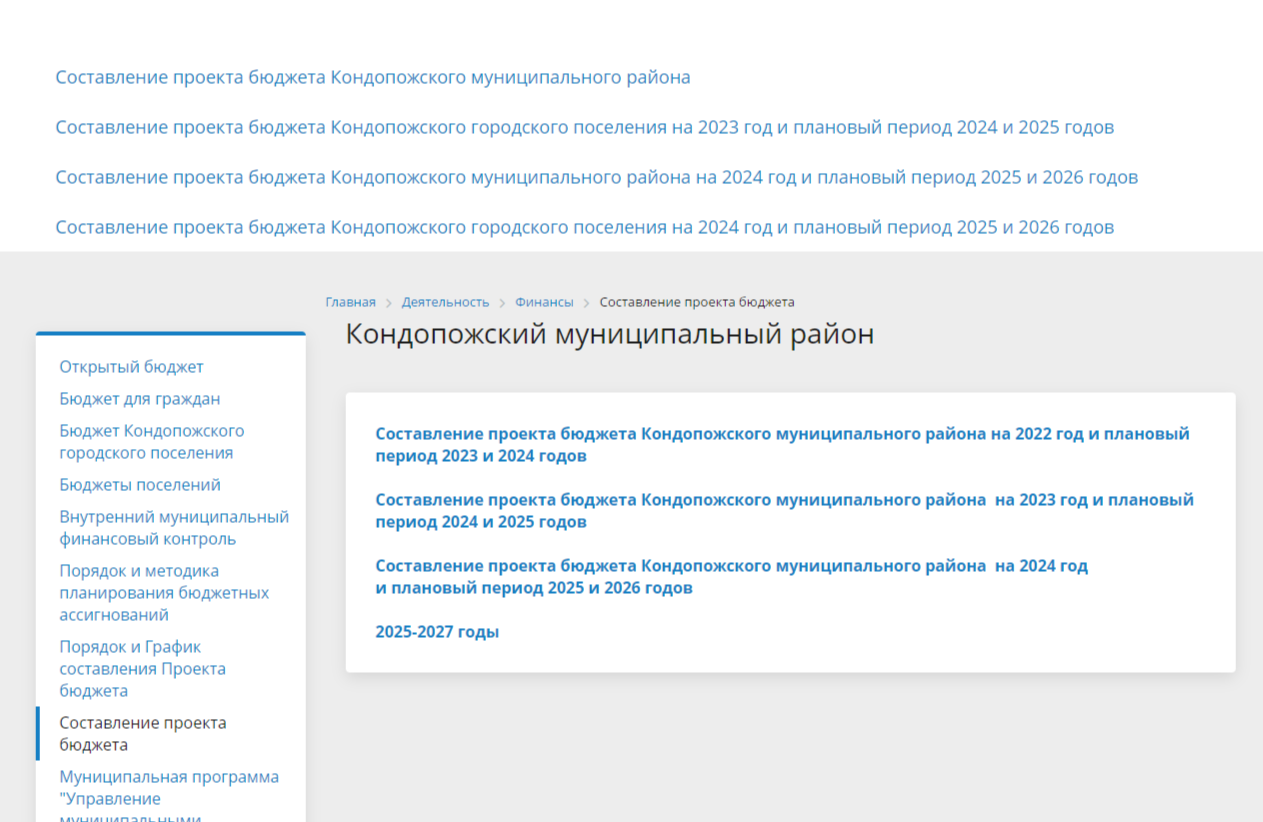 16